Роль нетрадиційних уроківпри формуванні іншомовної комунікативної компетенції
“ Викладання є мистецтво, а не ремесло – у цьому корінь учительської справи. Випробувати десять методів і обрати свій, передивитися десять підручників  і не дотримуватися жодного неухильно – ось єдиний можливий шлях викладання. Весь час винаходити,вимагати, удосконалювати – ось єдиний курс учительського робочого життя. ”                                            (М.О.Рибникова)
Нестандартний урок -це імпровізоване навчальне заняття, що має нестандартну структуру.
Повноцінними є тільки ті знання, які дитина здобула власною активністю. 
Йоганн Песталоцці
Позаяк розум не може зосередитися на всьому, 
він відкидає нецікаві, 
нудні й емоційно однотонні уроки.  
                                              Л. Еллісон
Можливості нестандартних уроків:
Посилення   інтересу учнів до вивчення предмета;
 Стимулювання пізнавальної самостійності, активності та ініціативи школярів;
 Розвиток творчих здібностей і особистих якостей учнів;
 Навчання роботі з найрізноманітнішими джерелами знань;
Самостійна оцінка учнями ролі знань та їх використання на практиці.
Етапи   підготовки  і  проведення   нетрадиційного   уроку:
Складові  етапів  підготовки  та проведення   уроків
Урок вивчення нового матеріалу
Урок повторення
Типи
нестандартних уроків  за метою проведення
Інтегровані та бінарні уроки
Підсумково-узагальнюючий урок
Контрольний урок
Дослідження сучасних психологів показали, що сучасний школяр  запам'ятовує
читаючи очима – 10% інформації;
слухаючи  - 26% інформації;
розглядаючи – 30% інформації;
слухаючи і розглядаючи – 50% інформації;
обговорюючи - 70% інформації;
особистий досвід  - 80% інформації;
спільна діяльність з обговоренням - 90% ;
навчання інших – 95% інформації.
Переваги   нестандартних   уроків :
підвищення  інтересу  учнів  до навчання;
активність  учнів  у  пізнанні  та  творчості;
самостійність  у  пошуках  знань;
переживання  успіху  досягнень;
ініціативність;
можливість  індивідуального  підходу  до  учнів;
використання  інноваційних  та  інформаційних технологій;
розвиток  культури  спілкування, взаємовідповідальності …
Складності  та  недоліки використання нестандартних уроків:
затрати  більшого  часу  на  підготовку  і проведення;
не  всі  учні  в  однаковій  мірі  активні;
організаційні  труднощі  (дисципліна,  правила поведінки …)
ускладнюється  система  оцінювання, аналізу  результатів  навчання;
забезпечення  науково - методичної  і матеріально-технічної   баз  навчання;
знаходження  певного  місця  таких  уроків  у навчально - виховному процесі .
Т - талант 
в - винахідливість
о - оригінальність
р - розвиток
ч - час
і - інтегрованість
с - співпраця
т - терпіння
ь
І - ініціативність
н - новизна
н - неординарність
о - обдарованість
в - волевиявлення
а - альтернатива
ц - цікавість
і - інформативність
я - якість
З досвіду проведення нетрадиційних уроків у ТСШ №17
Урок - концертвчитель    Колибаб`юк М.К.
Урок-вистававчитель Гайова Г.В.
Урок-подорожвчитель Садівник М.Д.
Урок – свято (2 клас)
Урок - зустріч у літературному салоні
Урок-гра “ Що?Де?Коли?”
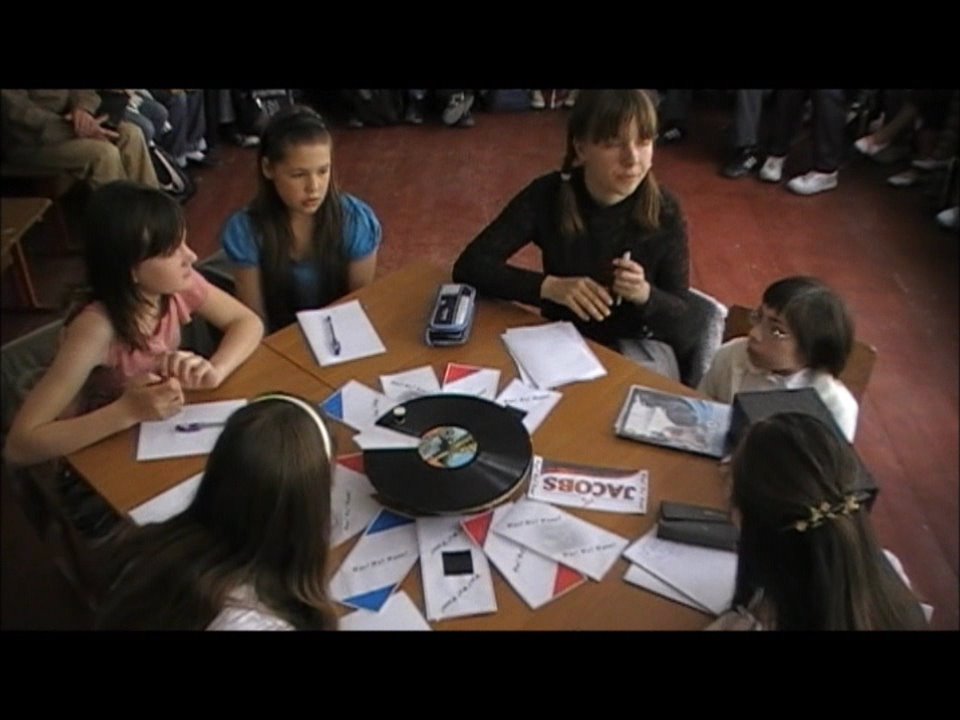 Урок - проект
Успіхів, натхнення, терпіння!